Verwendungshinweise
Die folgenden Folien können zur Vermittlung von hitzebezogenem Wissen im Rahmen einer Schulung „Hitzeschutz in der Pflegeberatung“ genutzt werden.
Beachten Sie auch das Schulungskonzept für die Schulung „Hitzeschutz in der Pflegeberatung“.

Die Schulungsfolien wurden im Rahmen eines Workshops mit Pflegeberater:innen aus den vdek-Pflegestützpunkten in Rheinland-Pfalz und im Saarland in Kooperation mit KLUG – Deutsche Allianz Klimawandel und Gesundheit e.V. entwickelt. In diesem Projekt entstanden außerdem ein zugehöriges Schulungskonzept sowie weitere Materialien zum Thema Hitzeschutz.
1
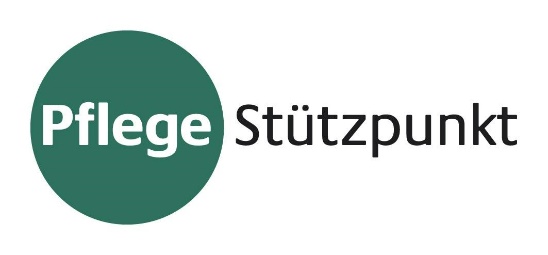 Hitzeschutz in der Pflegeberatung
Herausforderungen und Maßnahmen
Ablauf
Ziele


Ablauf
Klimawandel, Hitze & Gesundheit verstehen 
Hitzeschutzmaßnahmen in die eigene Arbeit integrieren
Gesundheitsrisiko durch Hitze in der Bevölkerung reduzieren
Hitze, Hitzefolgen und Gesundheit

Hitzeschutzmaßnahmen & Checklisten
Fallbeispiele

Erreichbarkeit und Kommunikation
Netzwerke
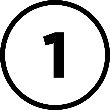 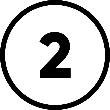 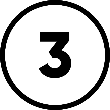 3
Kurzvorstellung
Wer bin ich und in welchem Ort/Pflegestützpunkt 
bin ich tätig? 

Welches Getränk trinke ich gerne bei Hitze?
4
Soziometrie-Strahl
Kennenlernen und positionieren im Raum
1. Abfrage zum Thema 
2. Austausch über die Antworten
5
Fachinput 1: 
	Hitze und Gesundheit
Hitzeentwicklung, Risikofaktoren und Hitzeerkrankungen
6
Die durchschnittliche Temperatur steigt
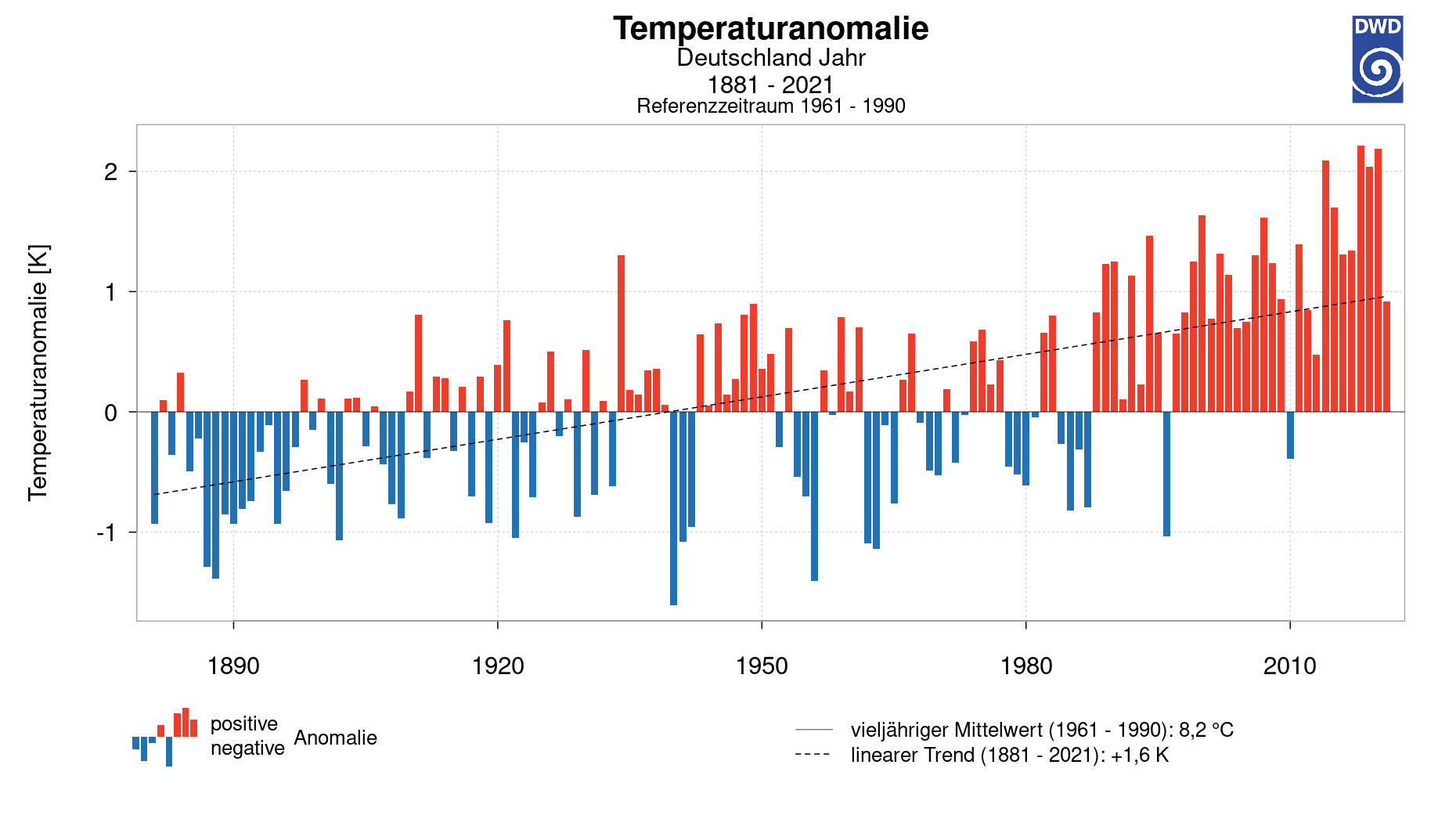 Quelle: Deutscher Wetterdienst
7
Heiße Tage werden immer häufiger
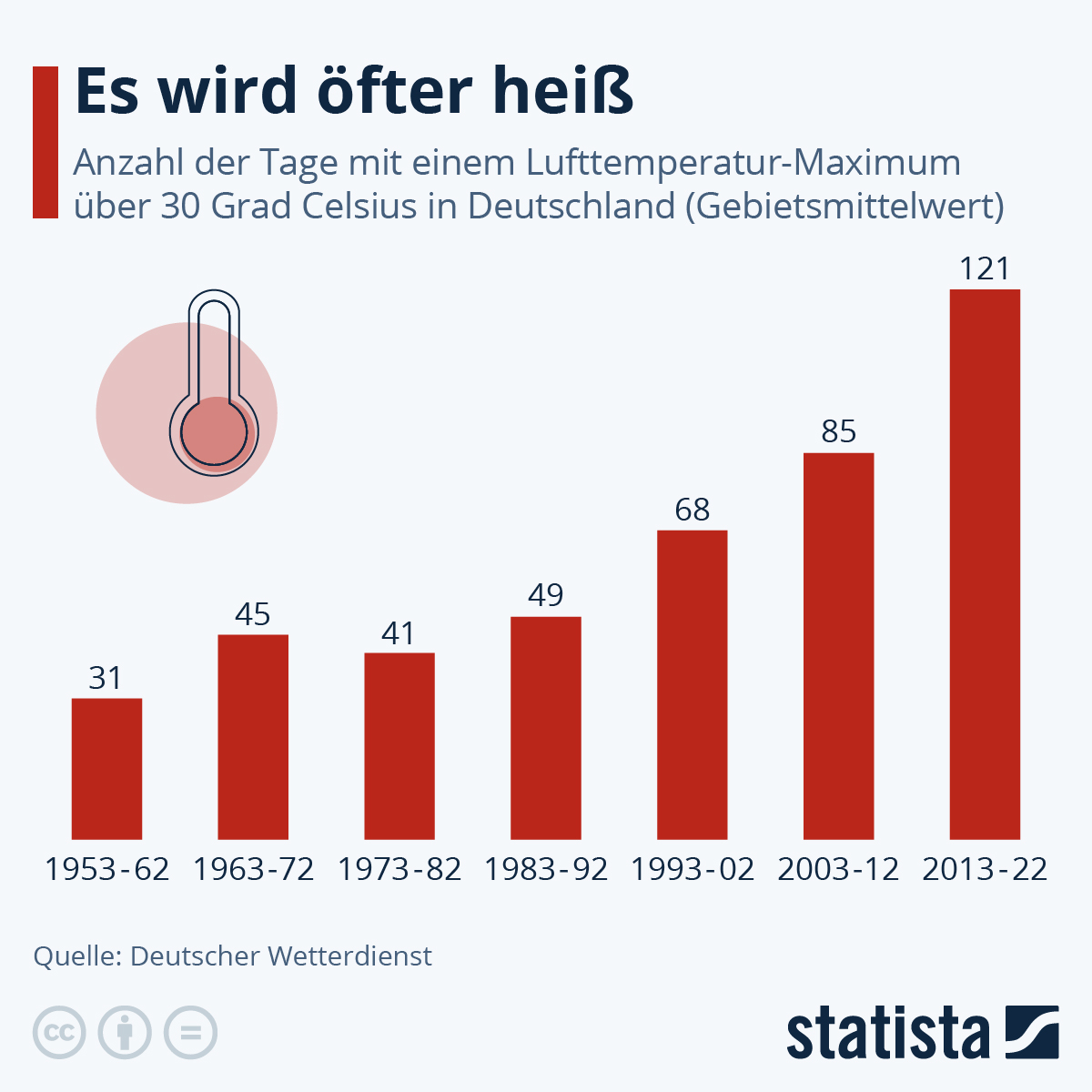 Hitzebedingte Belastungen werden durch die zunehmende Anzahl an Hitzetagen (>30 °C) und tropischen Nächten (>20 °C) hervorgerufen.
Wenn es mehrere Tage am Stück sehr heiß ist und nachts nicht abkühlt, kann der Körper sich nicht richtig regenerieren.
Quelle: Deutscher Wetterdienst
8
Hitzebelastung und Wärmeinseln
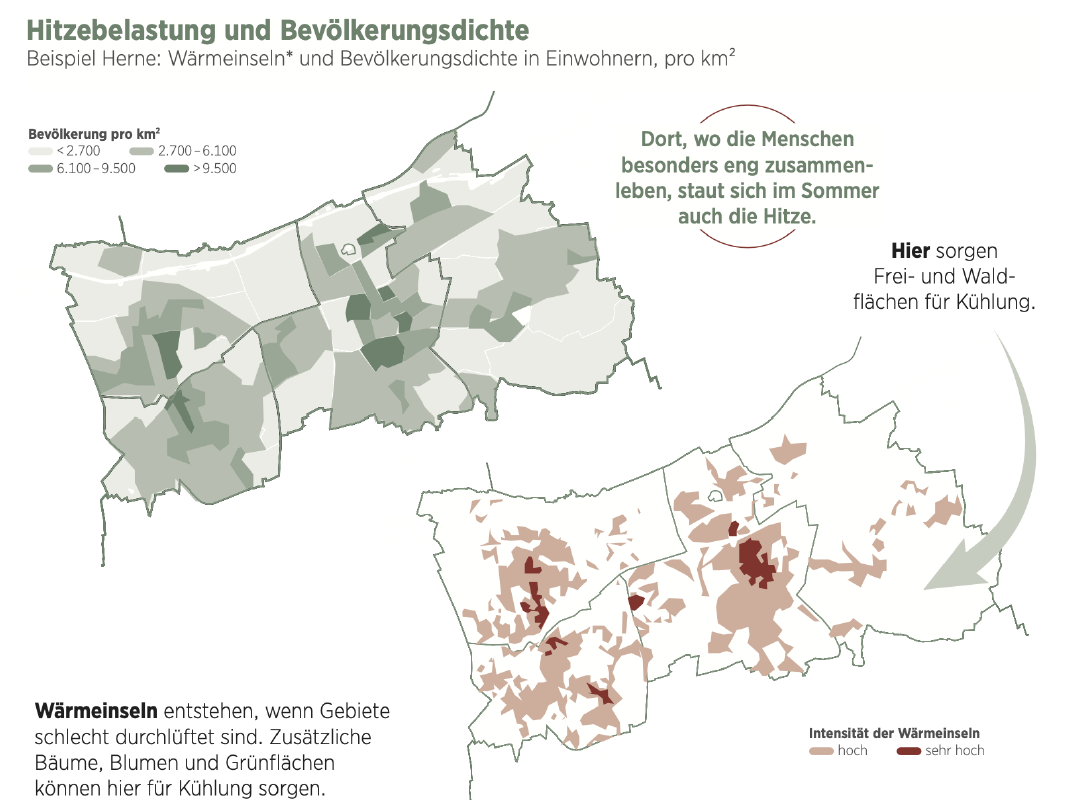 Quelle: Regionalverband Ruhr
9
Umweltbelastung und Soziale Lage
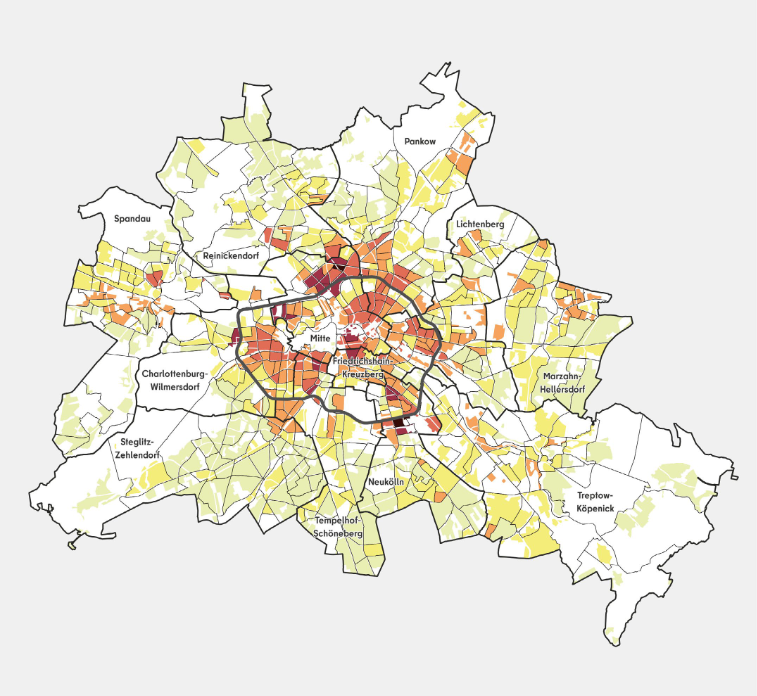 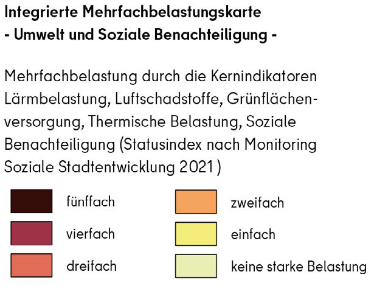 Quelle: Umweltgerechtigkeitsatlas Berlin
10
Übersterblichkeit im Zusammenhang mit Hitze
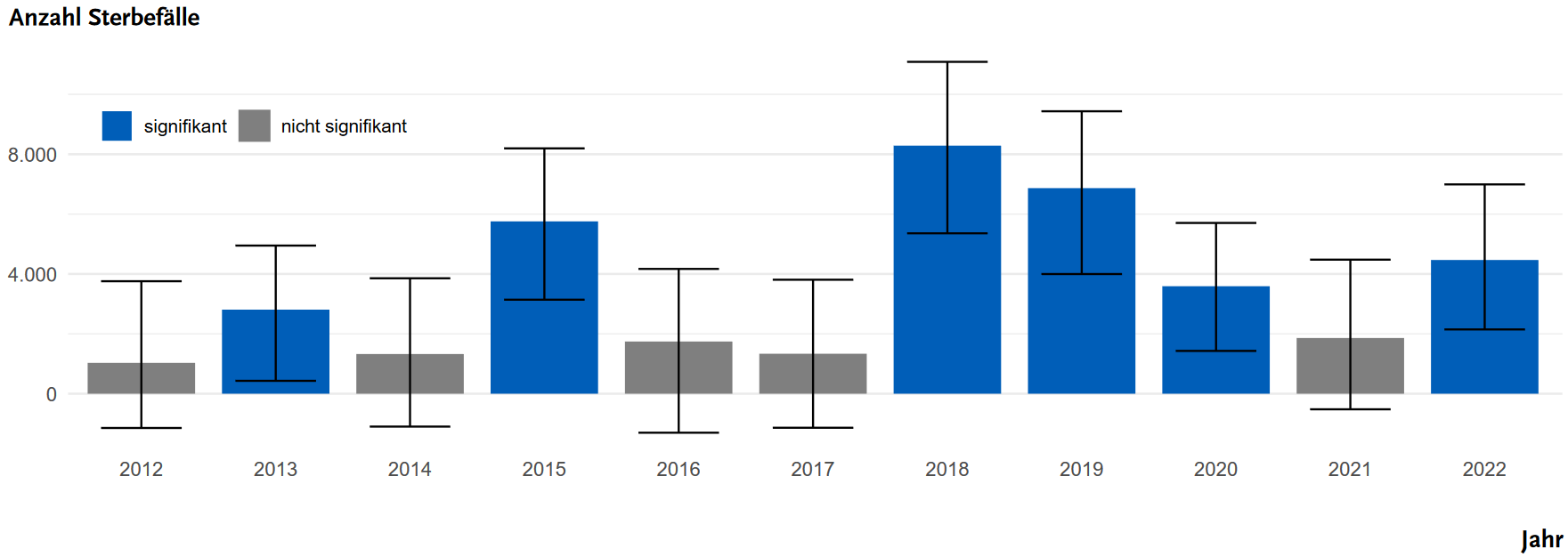 Quelle: Robert Koch Institut
11
Hitze hat weitere gesundheitliche Folgen
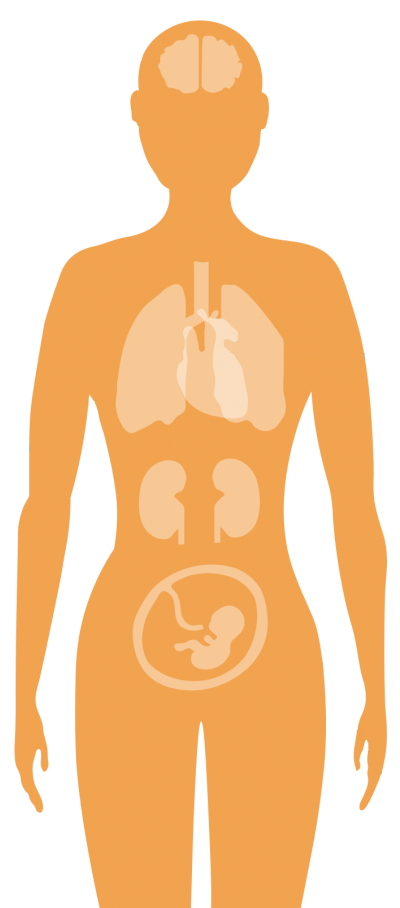 HERZ
erhöhte Belastung für
Herz-Kreislauf-System,
verschlimmert Herz-Kreislauf-Erkrankungen,
erhöhtes Risiko für Herzinfarkte
GEHIRN    
erhöhtes Risiko für 
Schlaganfälle,
verschlechterte mentale Gesundheit,
Aggressivität
und Gewaltbereitschaft
NIEREN
erhöhtes Risiko für Nierenfunktionsstörungen, Nierenversagen oder 
–schwäche
LUNGE
erhöhte Belastung für 
Menschen mit Atemwegserkrankungen
wie Asthma und COPD
SCHWANGERSCHAFT
erhöhtes Risiko für
Frühgeburten,
ungünstige Geburtsereignisse wie
geringeres Geburtsgewicht 
oder Kindestod
HITZEKRANKHEITEN:
Hitzeausschlag
Hitzekrämpfe
Sonnenstich
Hitzeerschöpfung
Hitzschlag
Achtung, Austrocknungsgefahr! Durch vermehrtes Schwitzen und die stärkere Durchblutung der Haut, benötigt der Körper mehr Flüssigkeit.
Quelle: KLUG e.V.
12
Vulnerable Gruppen
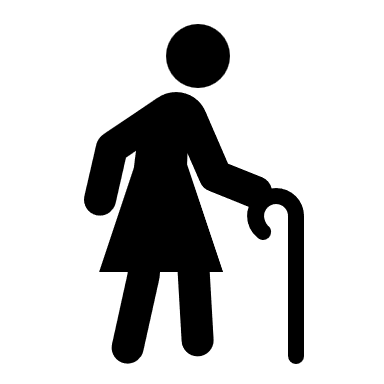 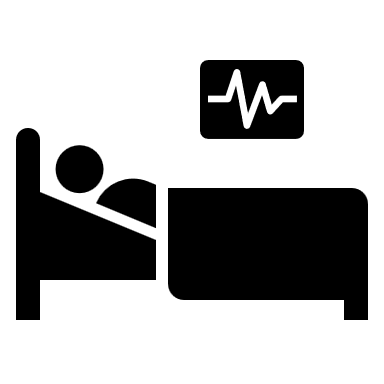 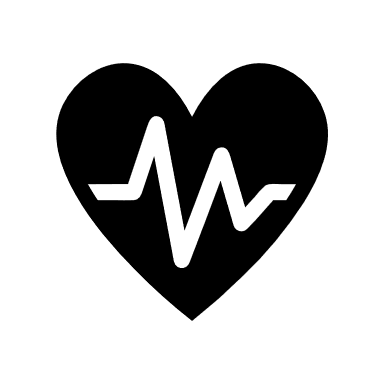 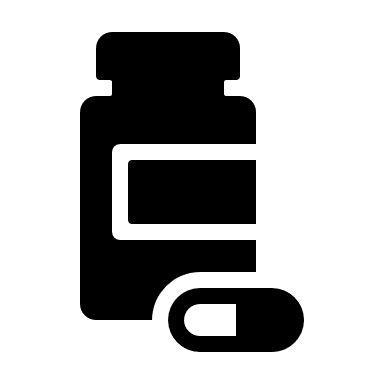 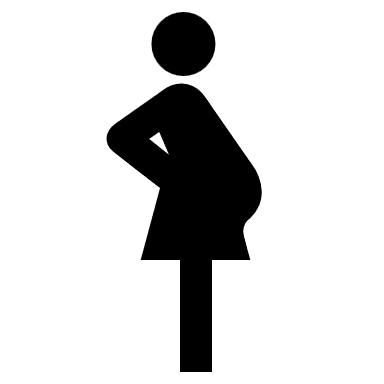 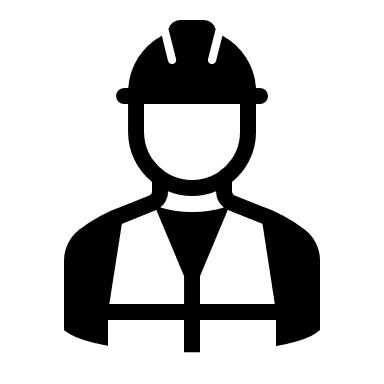 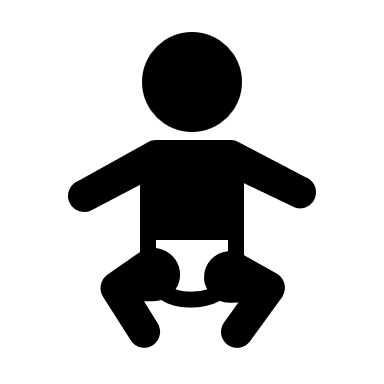 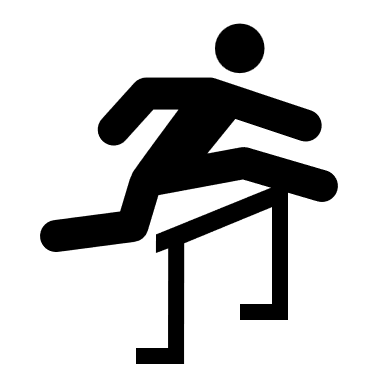 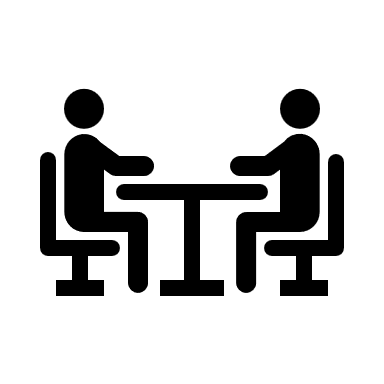 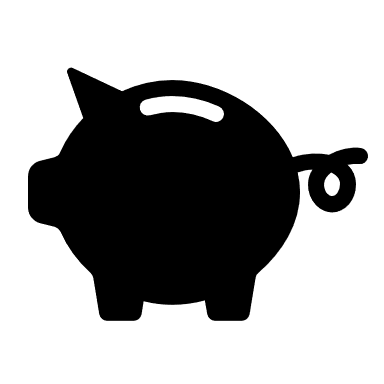 Quelle: KLUG e.V.
13
Oft gibt es mehrere Risikofaktoren
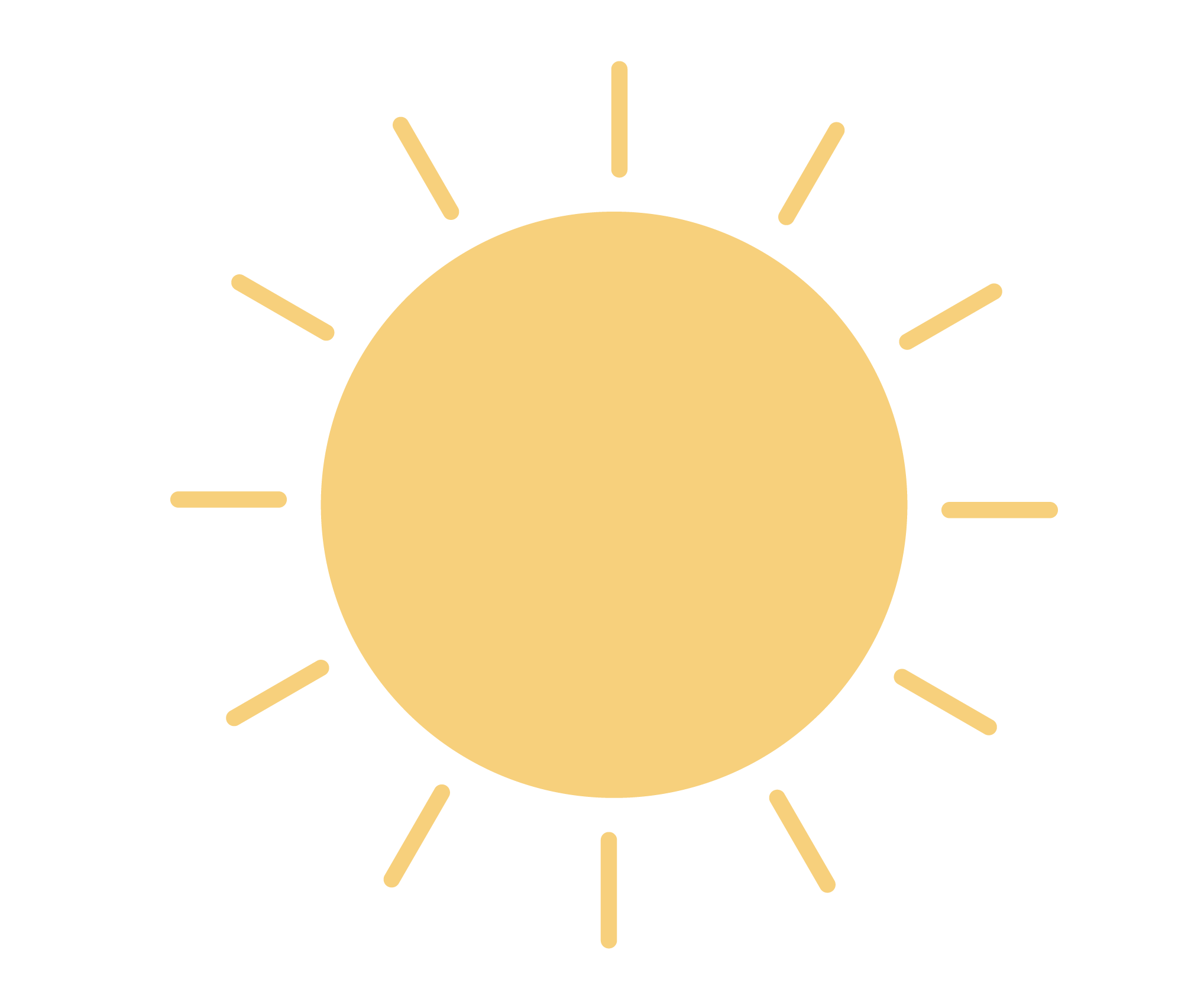 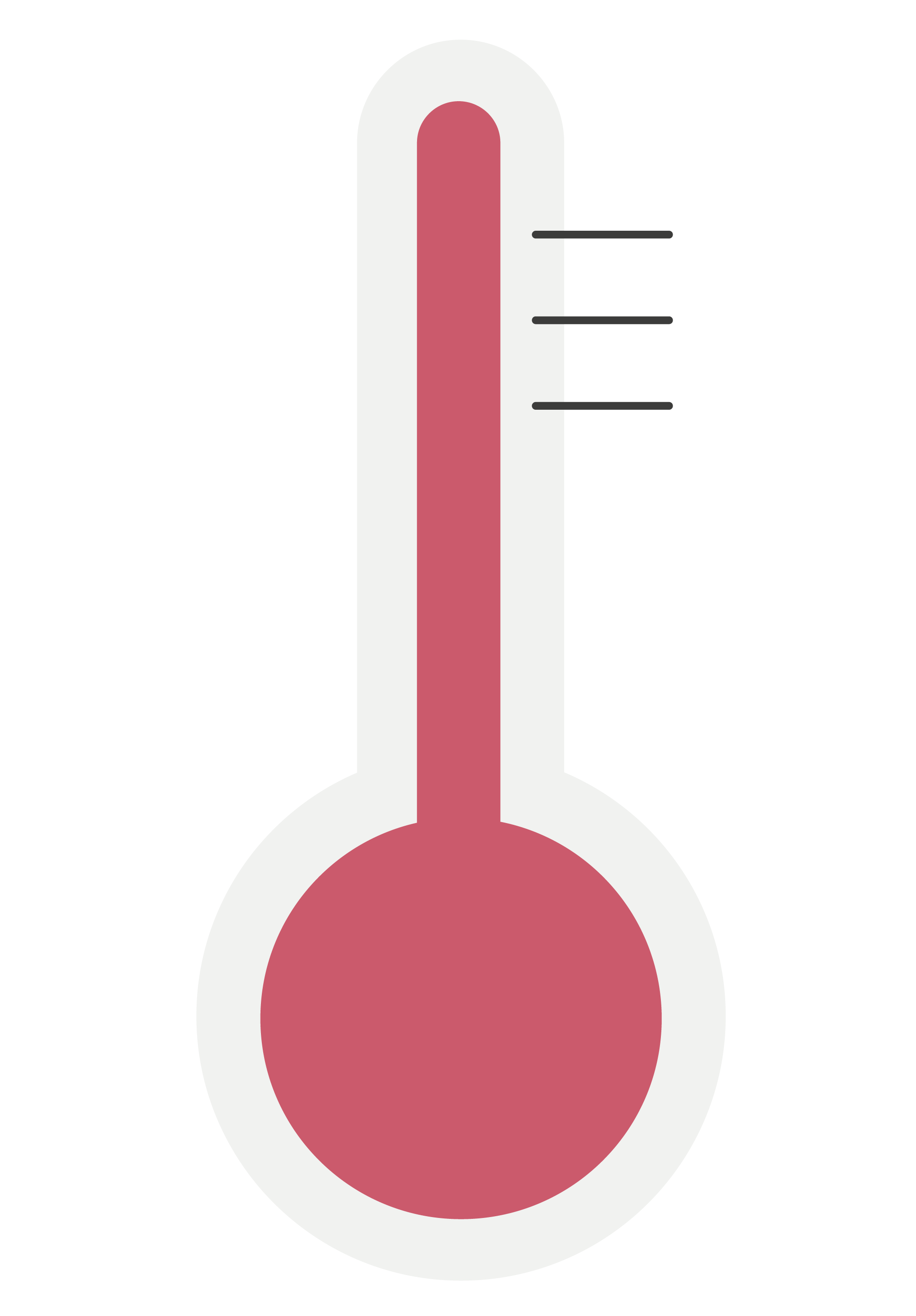 Anpassungsschwierigkeiten aufgrund des Alters
bestehende Vorerkrankungen, wie z. B. neurologische, Herz-Kreislauf- oder Stoffwechselerkrankungen
Medikamenteneinnahme
Bettlägerigkeit und eingeschränkte Beweglichkeit
soziale Isolation/alleine lebend
ungünstige Wohnverhältnisse
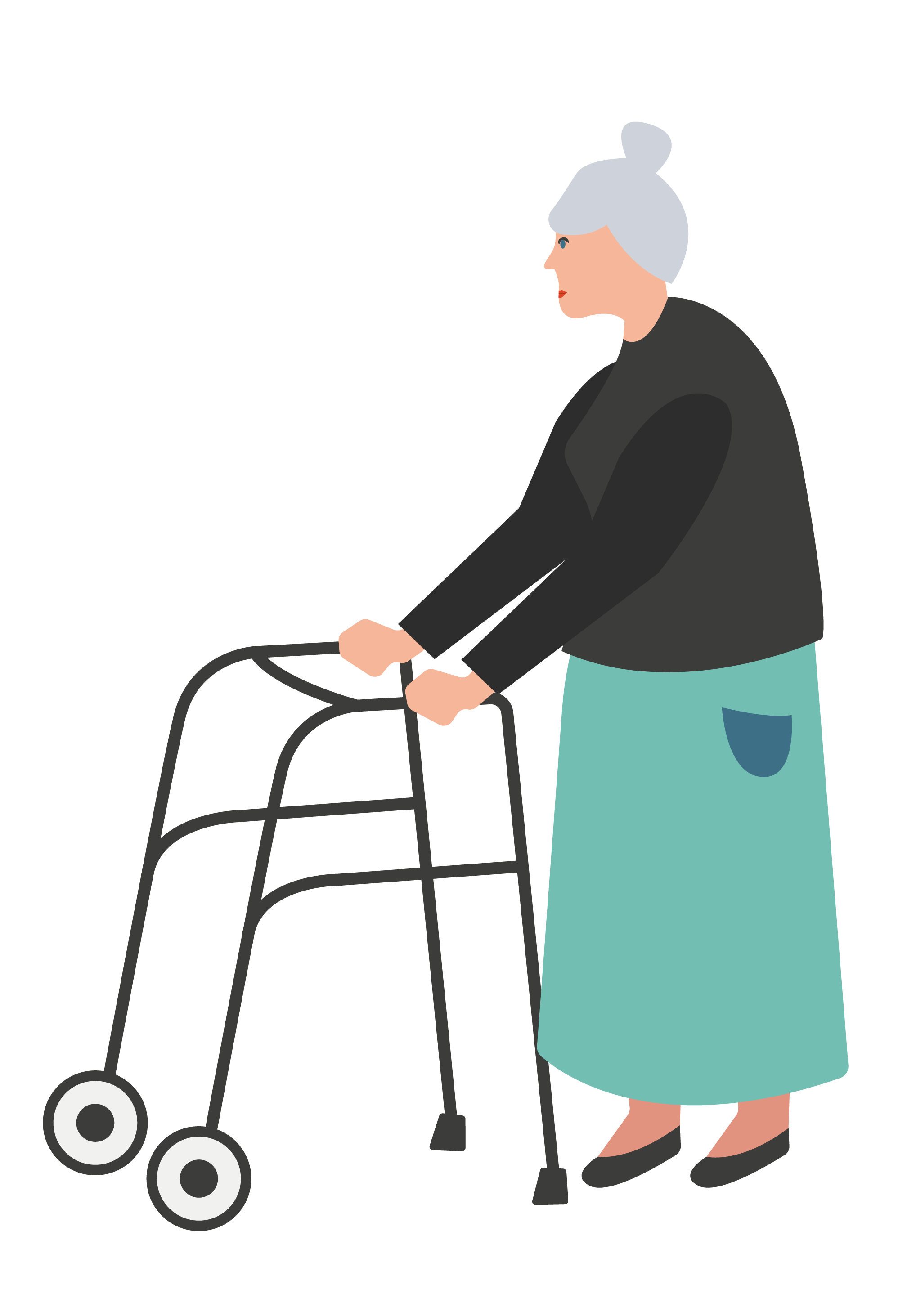 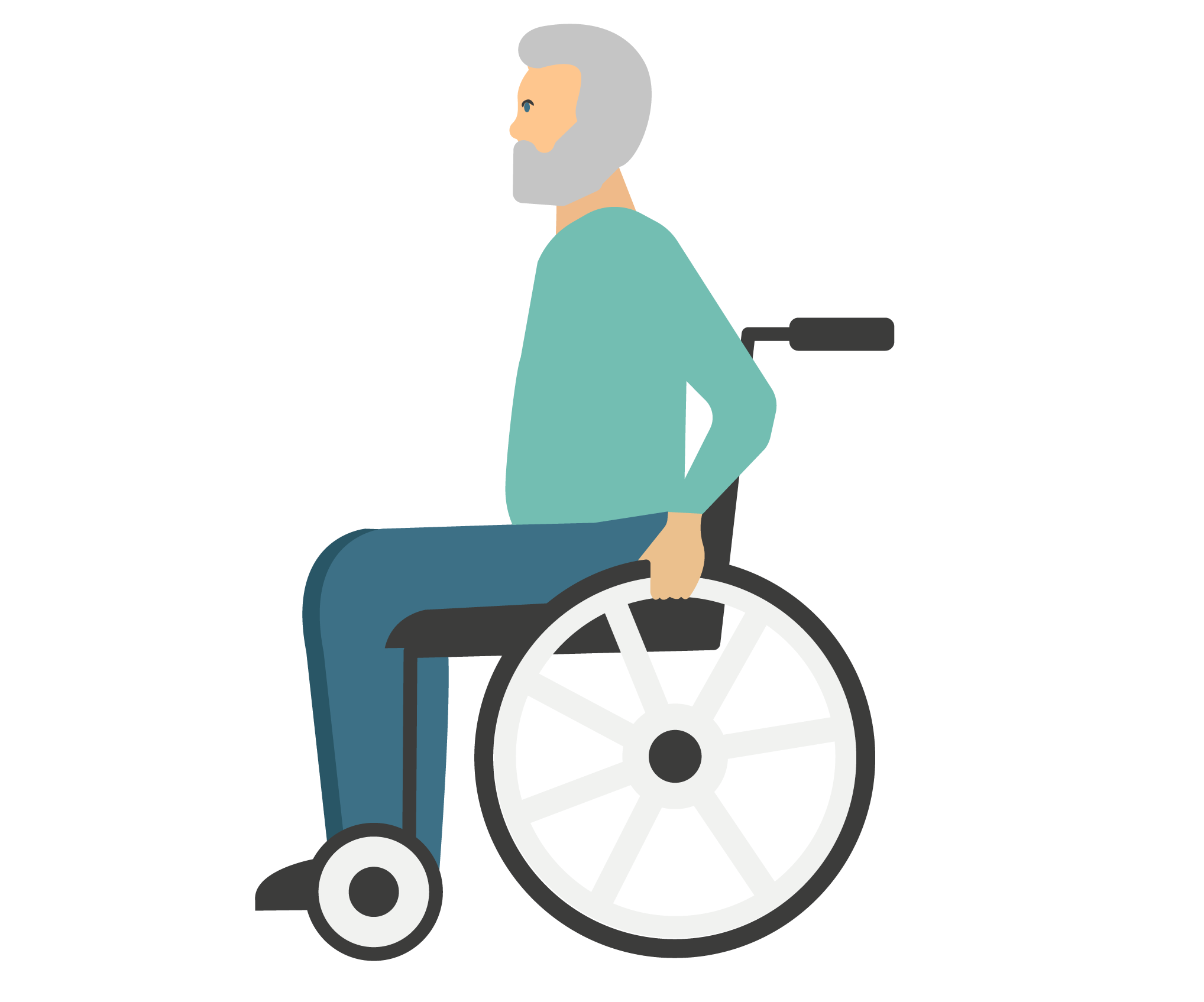 Gesundheits-
RISIKO
Quelle: KLUG e.V.
14
Belastung auch für die Mitarbeitenden
aufgeheizte Arbeitsumgebung
eigene Betroffenheit
Personalmangel
Urlaubszeit
Krankheitsausfälle aufgrund von Hitze
Mehrarbeit durch Hitzeschutzmaßnahmen
15
Hitzebedingte Erkrankungen
Exsikkose
Hitzeausschlag
Hitzestress
Hitzekrampf
Hitzekollaps
Sonnenstich
Hitzeerschöpfung
Hitzschlag
16
Exsikkose
= Zustand des Flüssigkeits- bzw. Wassermangels im Körper
Symptome:
Durst (nicht immer)
trockene Haut/Schleimhäute (z. B. Furchen auf der Zunge, Hautfaltenbeim Kneifen
Benommenheit, Desorientierung
Schwäche, Müdigkeit
niedriger Blutdruck

Maßnahmen:
orale Flüssigkeitszufuhr
ggf. per Infusion
Quelle: KLUG e.V.
17
Hitzeausschlag
= Schweiß verdunstet nicht und Schweißdrüsen verstopfen
Symptome:
rote, punktförmige Flecken/Papeln
Bläschen möglich
Jucken, Brennen 
v. a. in Hautfalten, Beugespalten






Maßnahmen:
kühl und trocken halten, nicht pudern 
luftige Kleidung

→ Konsultation Ärzt:innen, falls nicht in 24 Stunden rückläufig
Quelle: KLUG e.V.
18
Hitzestress
= durch Hitze bedingte Belastung des Organismus
Symptome:
normal bis leicht erhöhte Temperatur
Ödeme an Füßen oder Knöcheln
Hitzekollaps  
Hitzekrampf






Maßnahmen:
körperliche Ruhe an einem kühlen Ort
kalte Wickel oder Bäder für Unterarme und Füße
Flüssigkeitszufuhr
Salzzufuhr
Quelle: KLUG e.V.
19
Hitzekrampf
= Flüssigkeits- und Elektrolytmangel durch starkes Schwitzen
Symptome:
Durst
erhöhte Körpertemperatur
erhöhter Blutdruck, Muskelkrämpfe
beschleunigter Puls







Maßnahmen:
Hitzeexposition beenden, ausruhen
Muskeln dehnen und sanft massieren
Elektrolytlösung trinken

→ Konsultation Ärzt:innen, falls länger als 1 Stunde andauernd
Quelle: KLUG e.V.
20
Hitzekollaps (Hitzesynkope)
= Erweiterung Blutgefäße und Gehirndurchblutung nimmt ab
Symptome:
kurzzeitiger Bewusstseinsverlust
Schwindel
„Schwarz vor Augen“






Maßnahmen:
in kühle Umgebung bringen
flache Lagerung mit erhöhten Beinen
Flüssigkeitszufuhr
Quelle: KLUG e.V.
21
Sonnenstich
= Reizung der Hirnhäute durch Überwärmung
Symptome:
roter, heißer Kopf
Fieber
Nackensteifigkeit, Schmerzen bei Bewegung des Kopfes, Lichtscheuheit, Kopfschmerzen
Erbrechen, Bewusstseinsstörung
ggf. Krampfanfälle





Maßnahmen:
In Kühle Umgebung bringen
Flüssigkeitszufuhr
Kopf kühlen, Oberkörper hochlagern
Beobachtung

Alarmierung Rettungsdienst, falls keine rasche Besserung
Quelle: KLUG e.V.
22
Hitzeerschöpfung
= langanhaltender Flüssigkeits- und Salzverlust
Symptome:
Körperkerntemperatur unter 40 °C
Angst, Unwohlsein
feucht-kühle Haut
Schwäche, Müdigkeit
verminderte Urinausscheidung
niedriger Blutdruck, Puls beschleunigt






Maßnahmen:
in kühle Umgebung bringen, mit Luftzug 
Entkleiden, Kühlen
Flüssigkeitsgabe, Elektrolytlösung
strenge Beobachtung
keine fiebersenkenden Medikamente
Alarmierung Rettungsdienst, falls keine rasche Besserung
Quelle: KLUG e.V.
23
Hitzschlag
= Abkühlung nicht mehr möglich → Wärmestau
Symptome:
Körperkerntemperatur über 40 °C
trockene, heiße Haut
Bewusstsein stark getrübt
niedriger Blutdruck, Puls beschleunigt
gesteigerte Atemfrequenz
fehlendes/vermindertes Schwitzen
Herzrhythmusstörung





Maßnahmen:
in kühle Umgebung bringen, mit Luftzug 
Entkleiden
Kühlung (cool packs, nasser Schwamm)
Flüssigkeitszufuhr
Temperaturkontrolle
keine fiebersenkenden Medikamente
Alarmierung Rettungsdienst!
Quelle: KLUG e.V.
24
Alternativfolie für die Folien 16–24, falls diese zu umfangreich sind
Warnzeichen für Hitzeerkrankungen
Durch Hitze können verstärkt Gesundheitsprobleme auftreten. 
Achten Sie auf folgende Symptome:
Erschöpfung
Blässe/Röte
Kopfschmerzen
Schwindel
Übelkeit



Appetitlosigkeit
Verwirrtheit
Unruhe
Kurzatmigkeit
Erhöhte Temperatur
25
Erste Hilfe-Maßnahmen
Bringen Sie sich bzw. betroffene Personen schnell aus der Hitze bzw. der direkten Sonneneinstrahlung.
Öffnen bzw. entfernen Sie Teile der Kleidung.
Kühlen Sie den Kopf, den Nacken, die Hände und Füße mit feuchten, lauwarmen Tüchern.
Trinken Sie bzw. bieten Sie Wasser an, allerdings nur, wenn kein Erbrechen und keine Bewusstseinsstörung vorliegen.

Im Notfall rufen Sie den Rettungsdienst unter dem Notruf 112.
Quelle: KLUG e.V.
26
Austausch von Erfahrungen
Fragen
Austausch
Ergänzungen
…
27
Kleingruppenarbeit
Tagesablauf eines Klienten oder einer Klientin nachvollziehen. 
Wo und wann besteht ein besonders hohes Risiko durch Hitze?
Möglicher Ablauf:
In Kleingruppen werden Exposition und Risikofaktoren an Postern erarbeitet
28
Fachinput 2: 
	Hitzeprävention
Mustermaßnahmen und -checklisten
29
Hitzeschutz: Verhaltensanpassungen
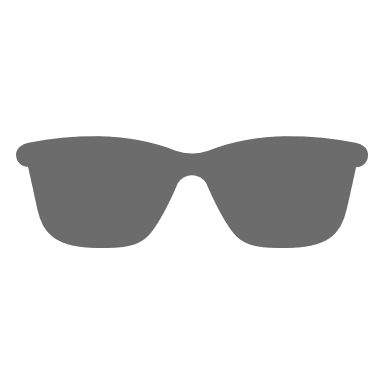 Körperbedeckung anpassen
leichte, luftige, helle Kleidung
Kopfbedeckung und Sonnenbrille
leichte Bettwäsche
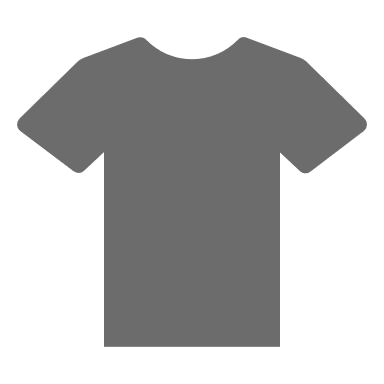 Auf Sonnenschutz achten
in den Schatten/an kühle Orte begeben
regelmäßig mit Sonnencreme eincremen
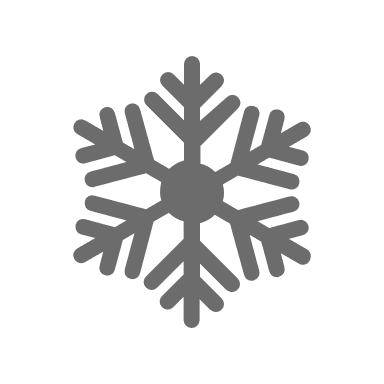 Körper kühl halten
feuchte Umschläge auf Beine, Arme, Gesicht und Nacken
Fußbäder
abduschen
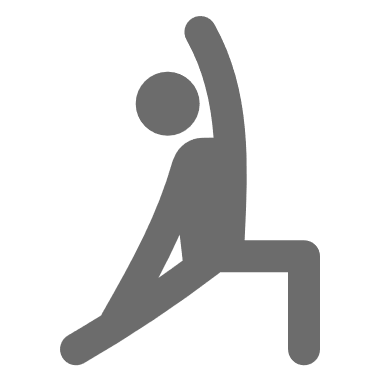 Aktivitäten anpassen
anstrengende Aktivitäten während Hitze vermeiden
Einkäufe und andere Tätigkeiten in die kühleren Stunden des Tages verlegen
30
Hitzeschutz: Verhaltensanpassungen
Hitzewarnungen
Der Deutsche Wetterdienst versendet Hitzewarnungen (www.hitzewarnungen.de)
Angehörige, Freunde, Nachbarn können hier evtl. unterstützen
Medikamenteneinnahme
Medikamenteneinnahme und Flüssigkeitszufuhr nach Rücksprache mit Arzt anpassen
Lagerungsbedingungen der Medikamente beachten
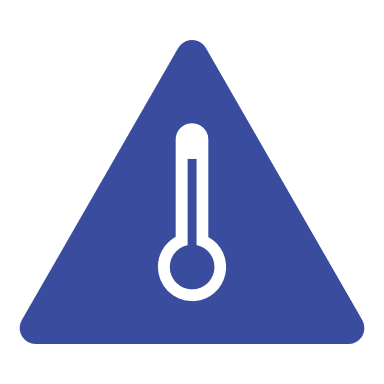 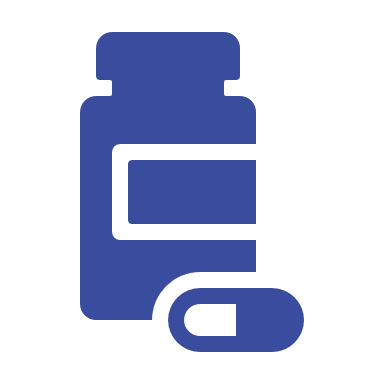 Angehörige & Nachbarschaft einbinden
regelmäßige Erinnerungen und Kontaktaufnahmen
helfen bei der Umgestaltung des Wohnraums
Vorräte kontrollieren
genügend Getränke und Hilfsmittel für Hitzeperioden
Unterstützung bei Einkäufen organisieren
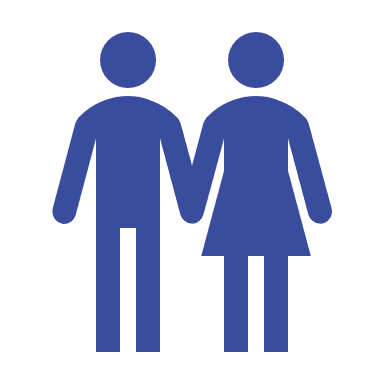 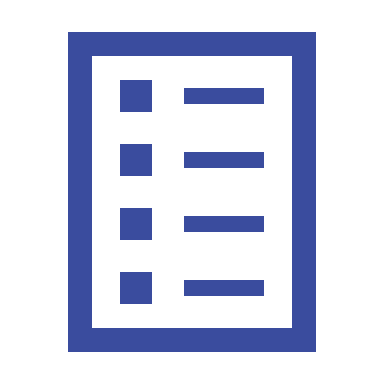 31
Hitzeschutz: Verhaltensanpassungen
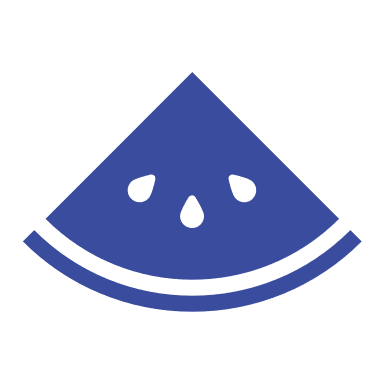 Ausreichend trinken
über den Tag verteilt 
gemeinsam trinken
Abwechslung bei Getränken
Trinkmöglichkeit in Reichweite
Gesund essen
Leichte, salzige Speisen
viel wasserreiches Obst und Gemüse
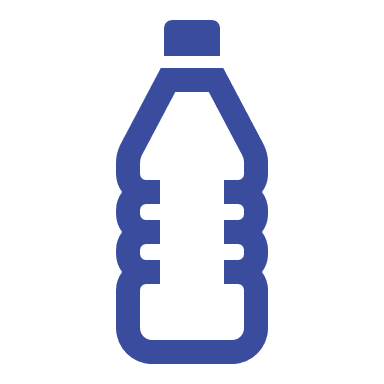 32
Hitzeschutz: Verhaltensanpassungen
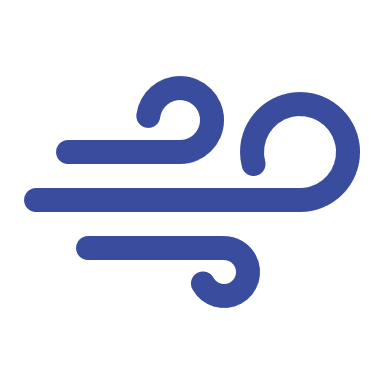 Räume kühl halten
Raumtemperatur und Luftfeuchtigkeit kontrollieren
Verschattungsmöglichkeiten nutzen
früh morgens/nachts querlüften
Fenster tagsüber geschlossen halten, Innentüren öffnen 
wärmeabgebende Geräte abschalten
Hilfsmittel bereitstellen
z. B. Fächer, Ventilatoren, feuchte Laken
Ventilatoren sind bis 35 °C sinnvoll
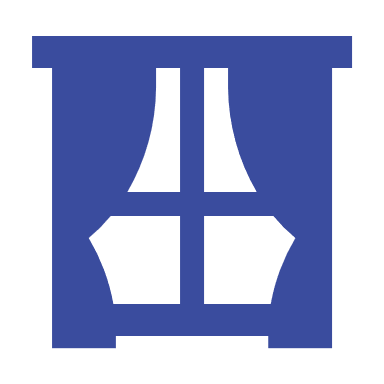 33
Infomaterialien: Pflegelotse
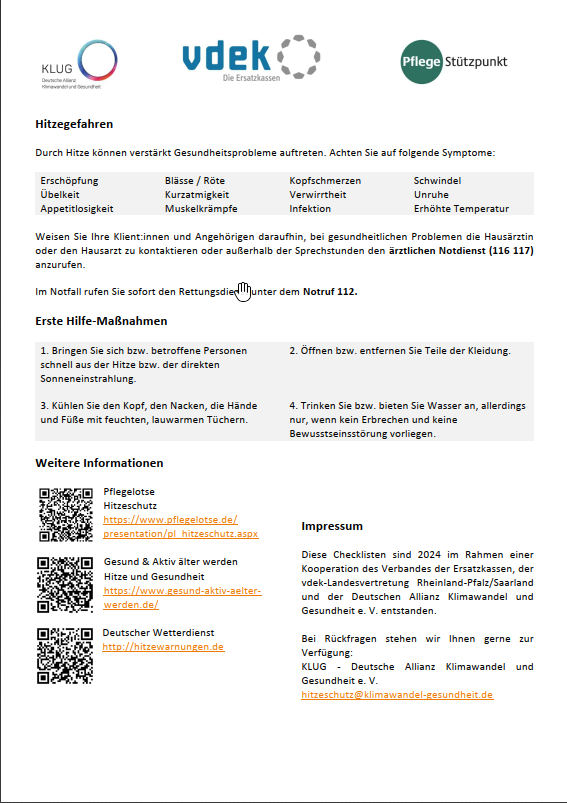 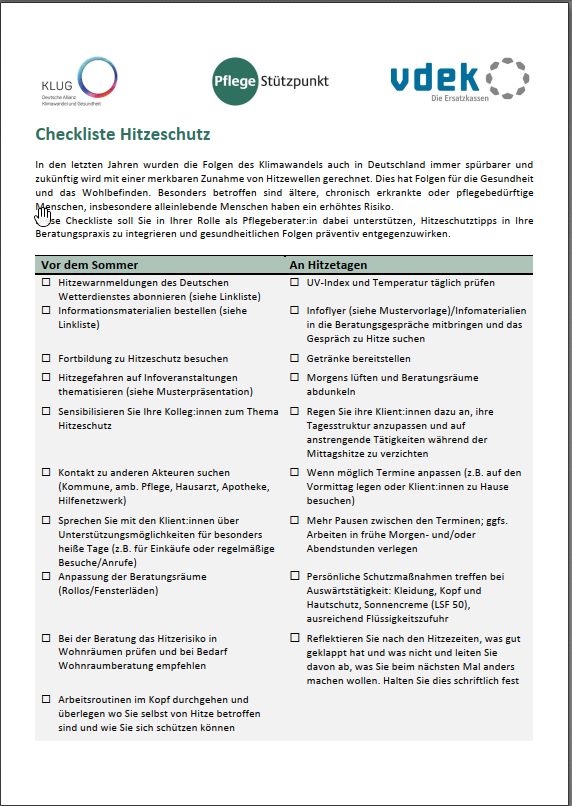 Die Materialien finden Sie auf der Seite pflegelotse.de
34
Kleingruppenarbeit
Welche Maßnahmen für Hitzeschutz werden in Ihrem Arbeitsbereich bereits umgesetzt und was funktioniert gut?
Möglicher Ablauf:
2-3 Minuten stille Bedenkzeit
Diskussion in der Kleingruppe
Finden von 3-5 konkreten Beispielen bzw. Aktivitäten
Klärung, wer Ergebnisse im Plenum vorstellt
35
Persönliche Ansprache ist der beste Weg.
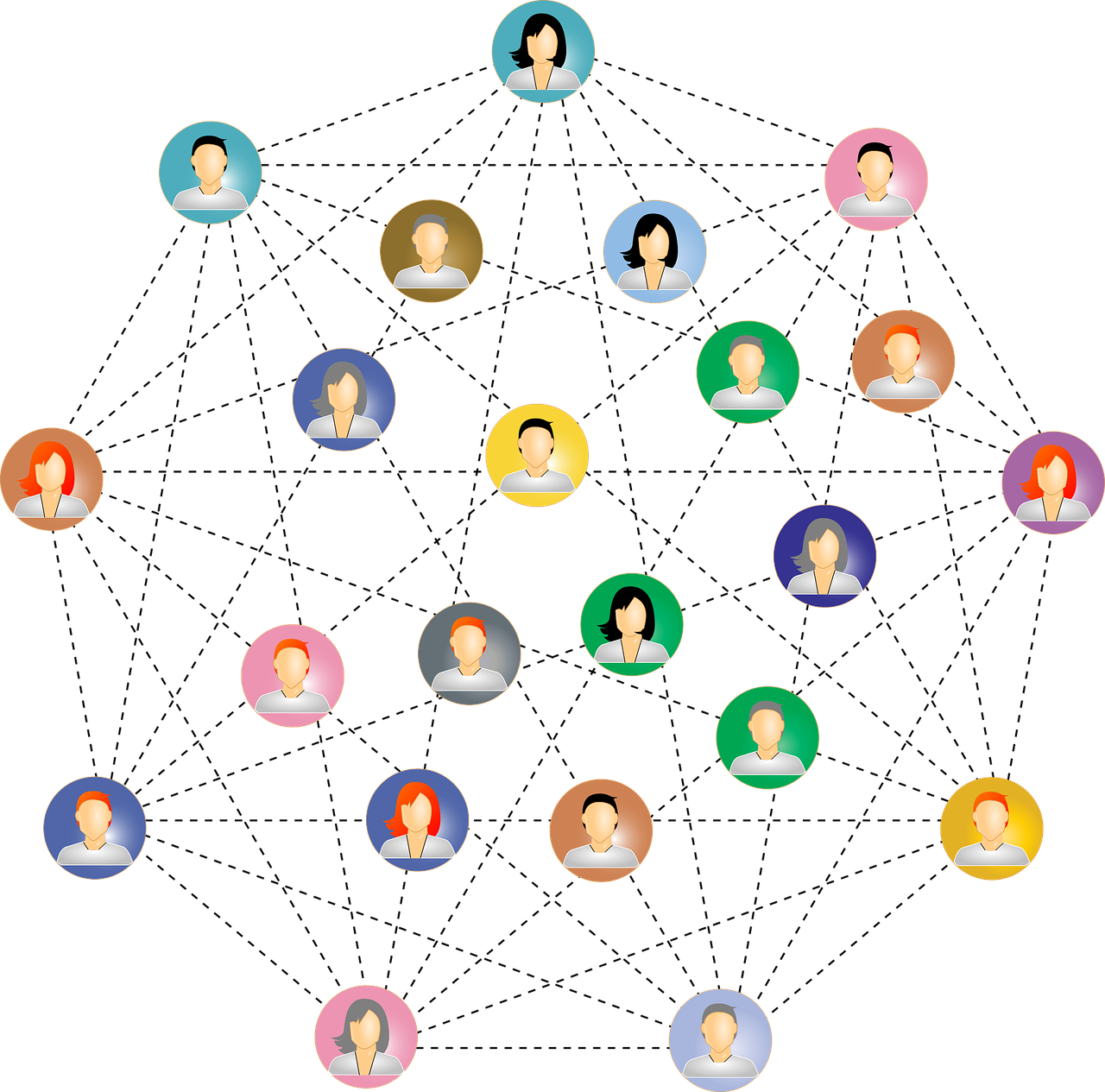 Vertrauen
Risiko-wahrnehmung
Quelle: BMG, KLUG e.V.Bildquelle: pixabay
36
Multiplikator:innen in der Risikokommunikation
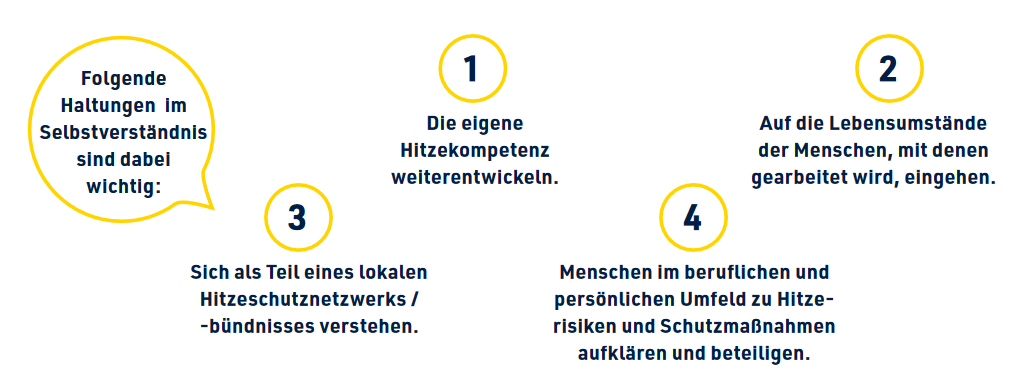 Quelle: BMG
37
Hitzeschutzbündnisse für Gesundheit
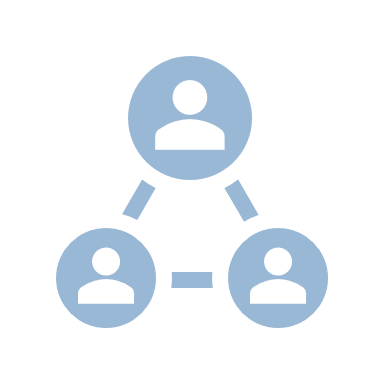 Vernetzung und Abstimmung in kommunalen Hitzeschutzbündnissen

		Entwicklung und Umsetzung von Hitzeaktionsplan (HAP) im eigenen 			Verantwortungsbereich

		Breite und spezifische Aufklärung der Bevölkerung

		Gemeinsame Entwicklung von Vorschlägen und Forderungen für gesetzliche, 		strukturelle und finanzielle Anpassungen
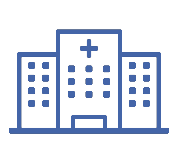 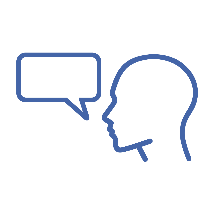 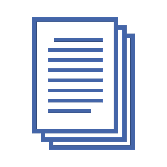 38
Weitere Informationen und Quellen
Deutsche Allianz Klimawandel und Gesundheit (KLUG e. V.): https://hitze.info/ 
Verband der Ersatzkassen (vdek): Pflegelotse - Hitzeschutz
Bundesministerium für Gesundheit (BMG): Kommunikationskonzept für die Ansprache von Risikogruppen
Statista: Anzahl der heißen Tage in Deutschland pro Dekade

Deutscher Wetterdienst: Temperaturanomalien in Deutschland
Regionalverband Ruhr: Mensch. Natur. Raum.
SenUVK: Umweltgerechtigkeitsatlas Berlin 
RKI: Hitzebedingte Mortalität in Deutschland 2022
39
Vielen Dank für Ihre Aufmerksamkeit!
Vorname Name
Funktion Abteilung
Organisation
Tel.: 0xx / xx xxx-x xx, Fax: 0xx / xx xxx-x xx, vorname.name@xxx.com